ЛУЧШАЯ ПРАКТИКА
Обеспечение медицинским персоналом
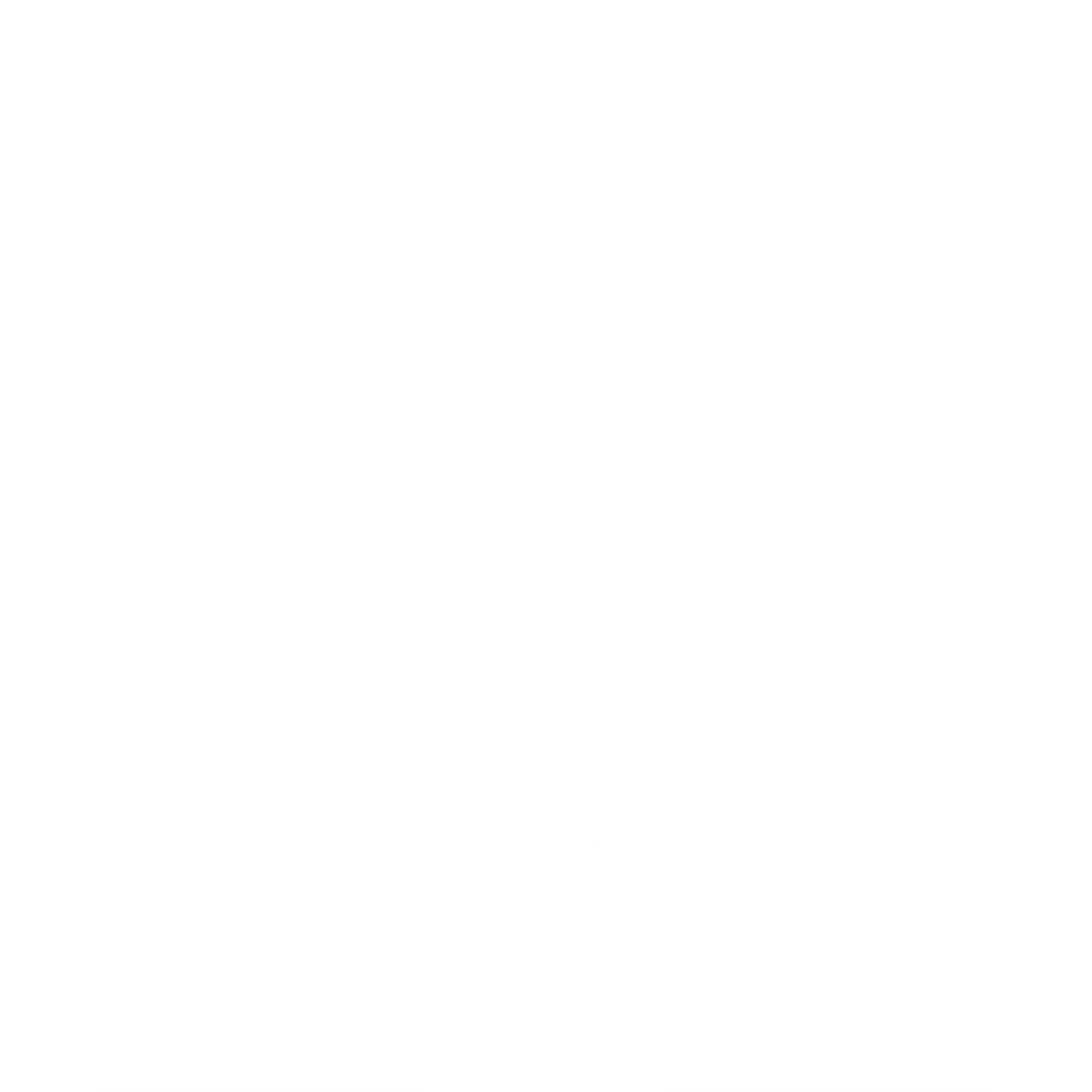 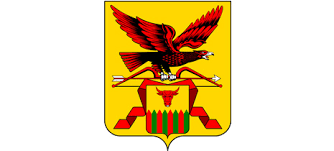 Забайкальский край
Немакина Оксана Владимировна
Министр здравоохранения Забайкальского края
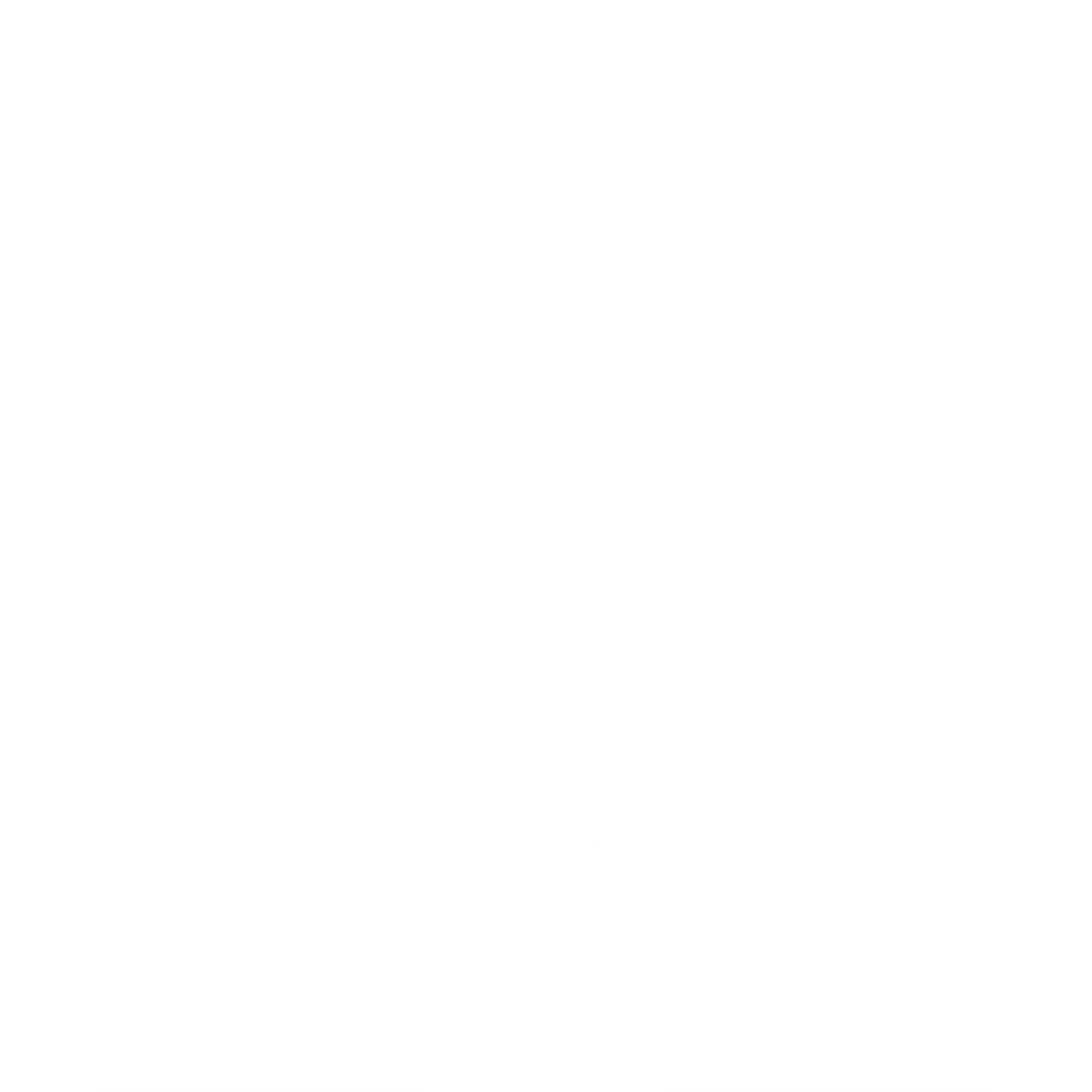 Характеристика региона
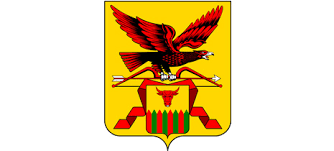 Забайкальский край
1 043 467 чел.
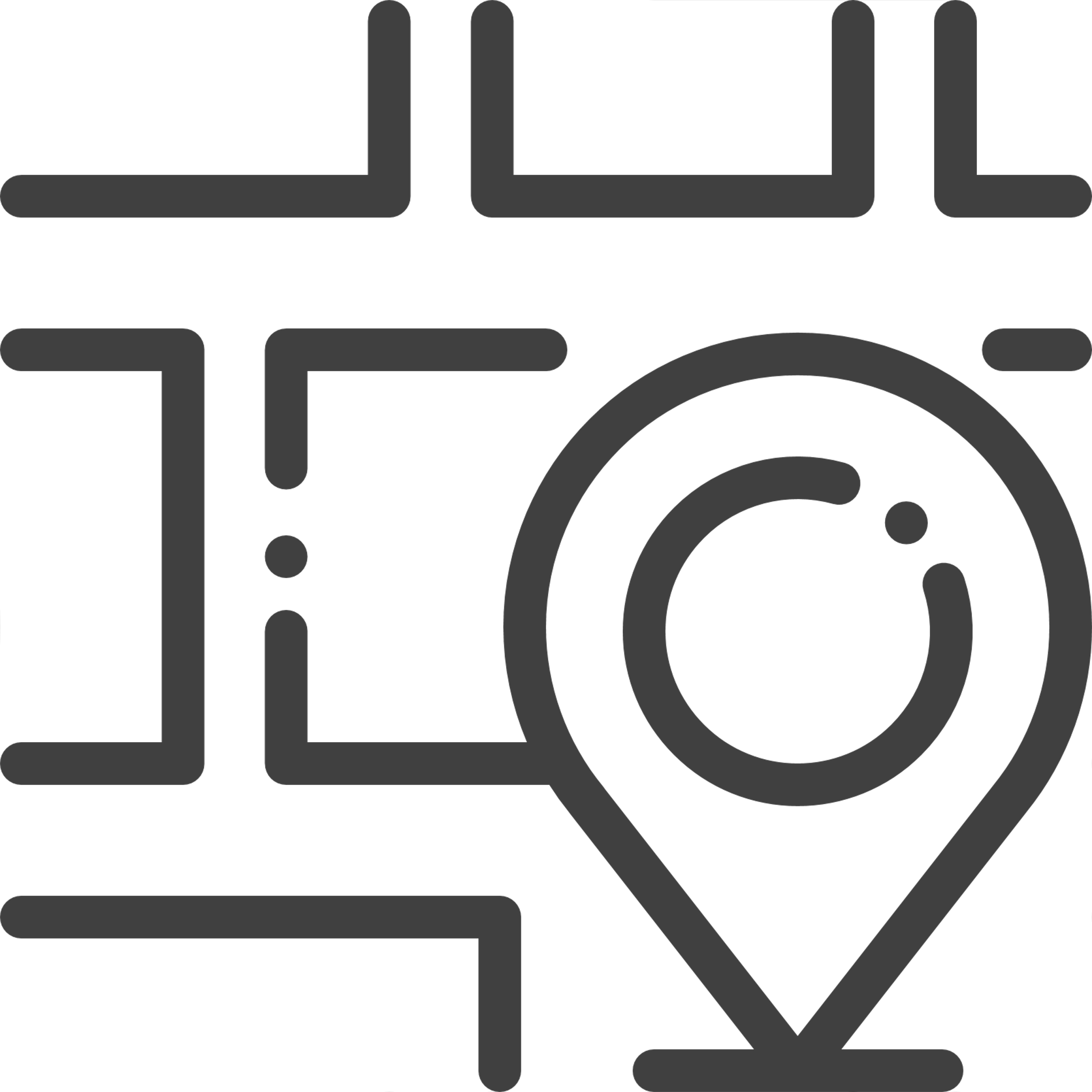 716,6 тыс. чел. (68%)
859 нас. пунктов
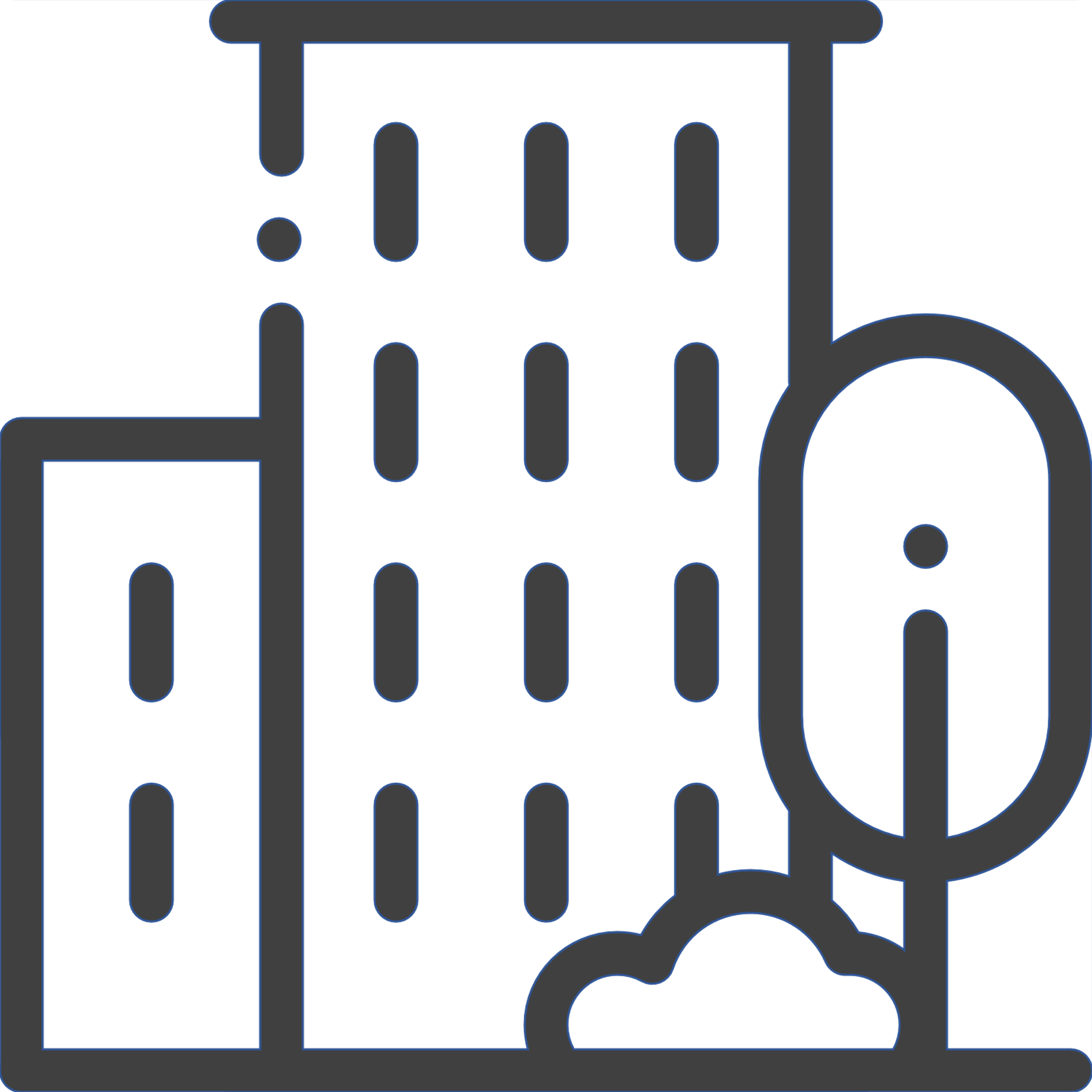 с проживающим населением
всего проживающего населения на 01.01.2022
городское население
326,8 тыс. чел. (32%)
34мед. организации
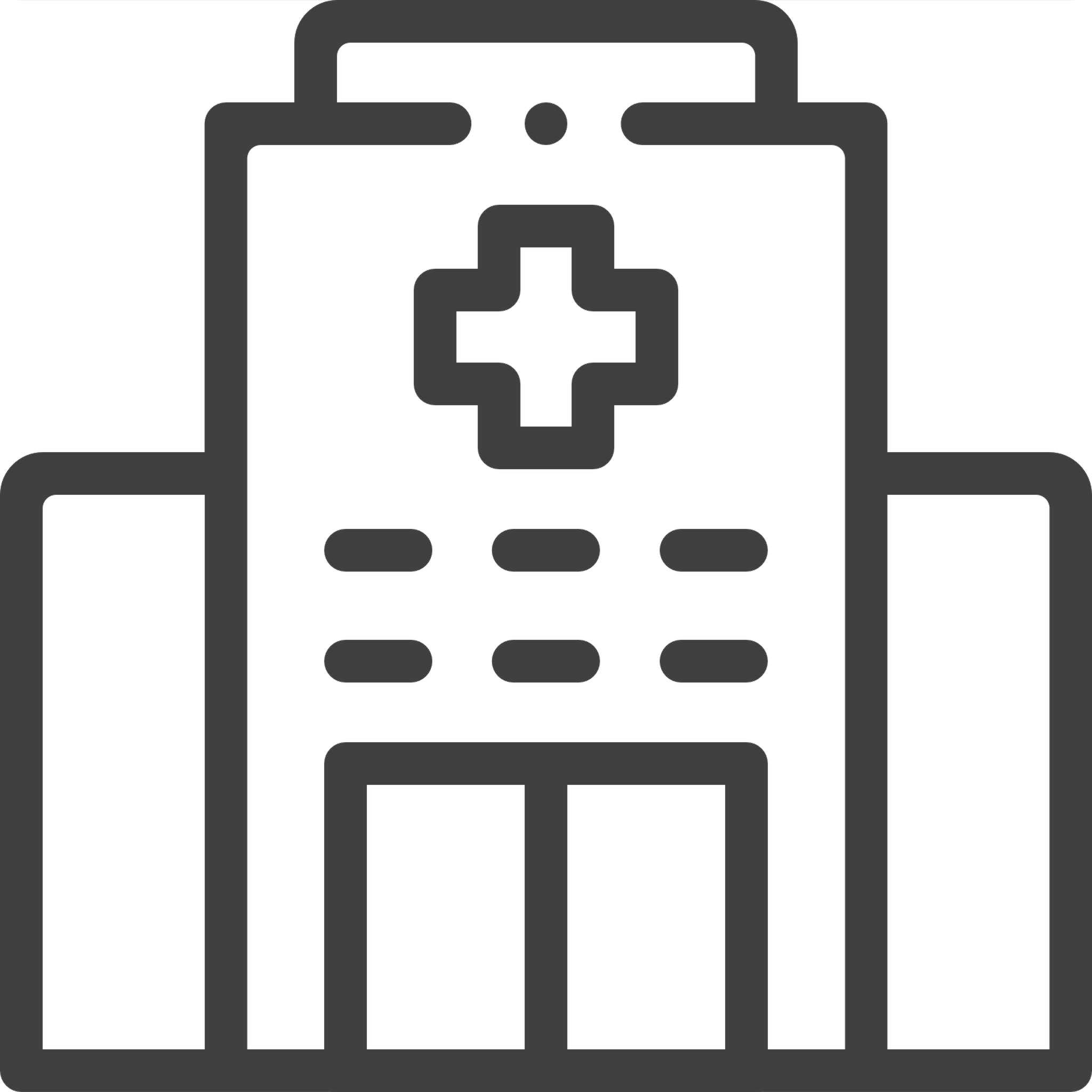 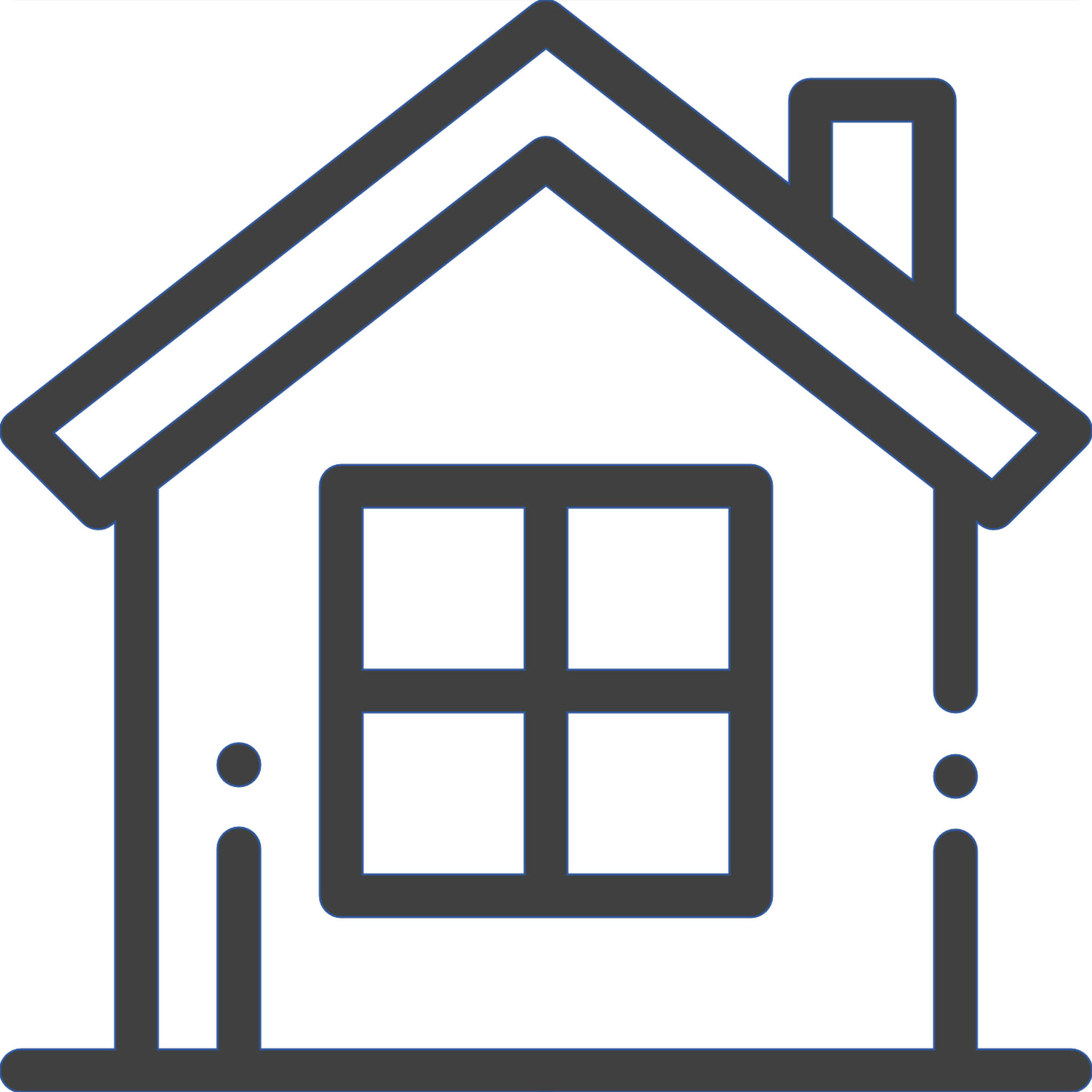 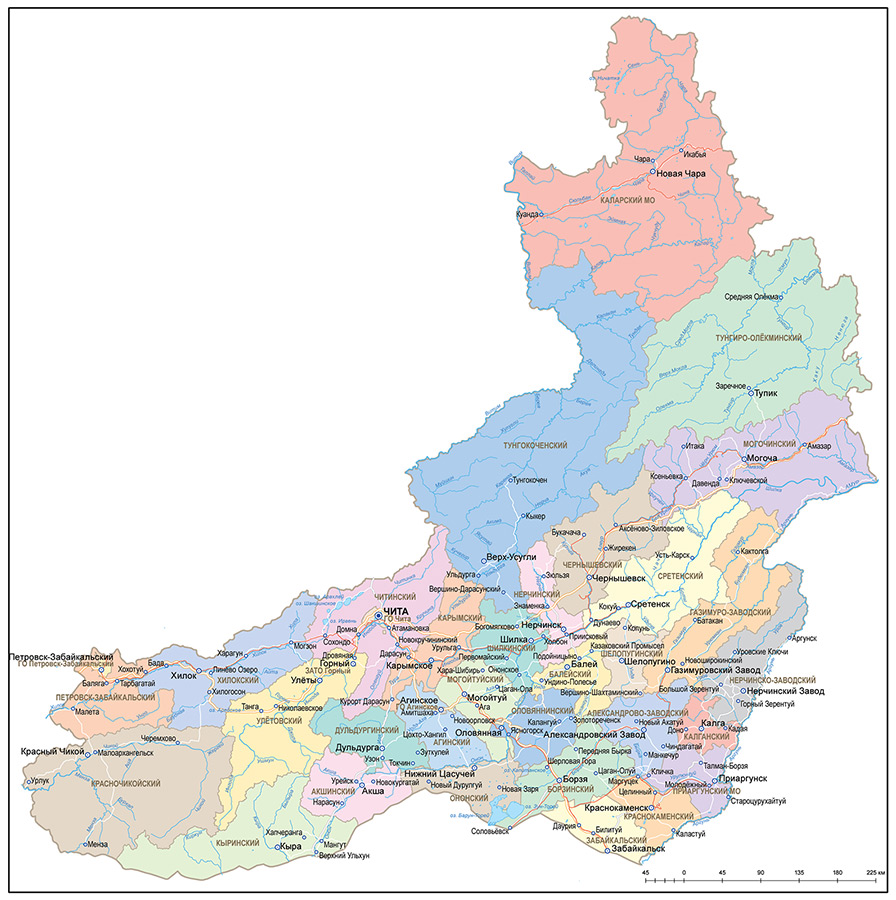 сельское население
участники региональной программы
86 
мед. организаций
63 - ГУЗ
3 - ФГБУЗ
20 - ЧУЗ
1 мед. организация ФМБА России
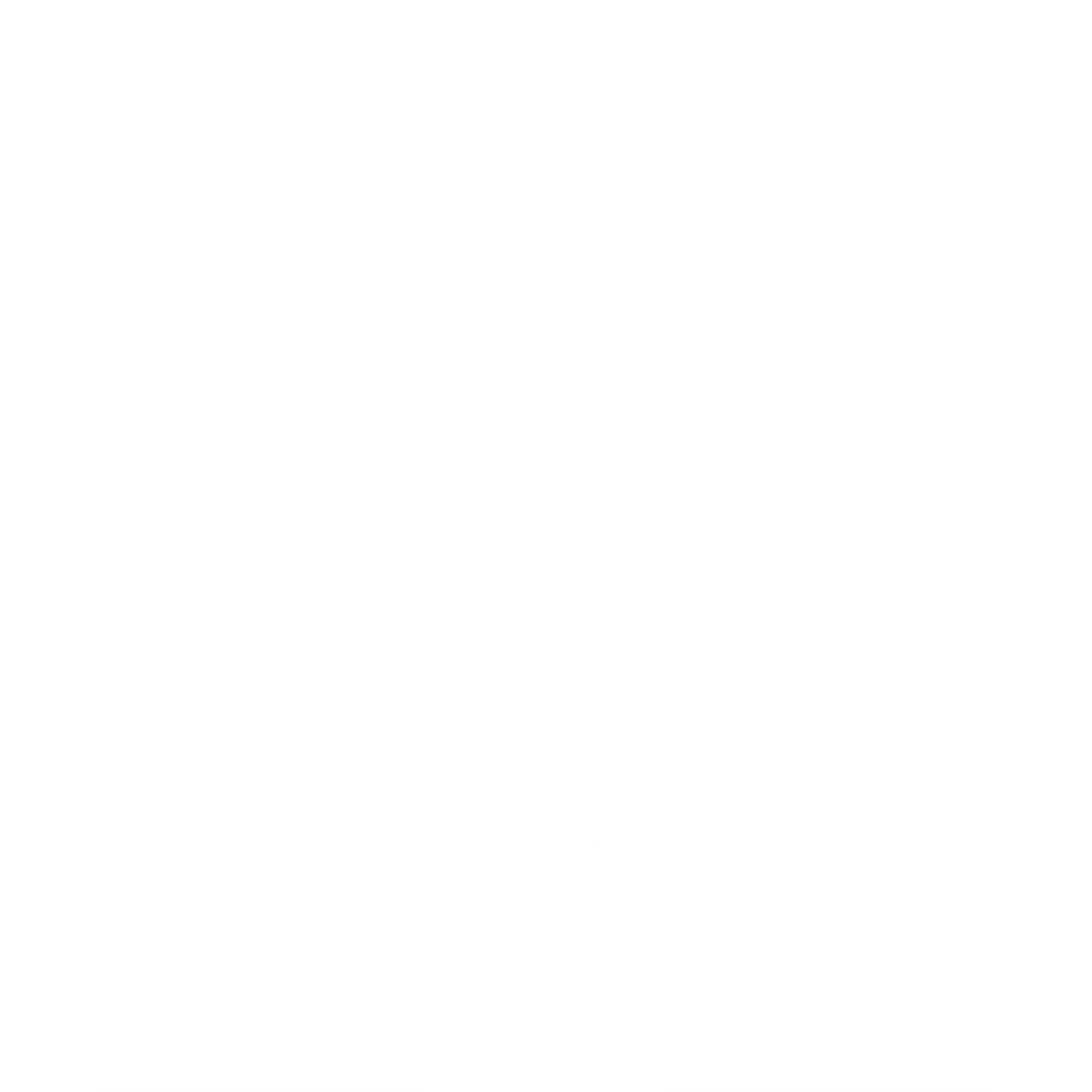 Изменения
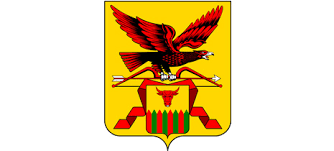 Забайкальский край
СТАЛО
БЫЛО
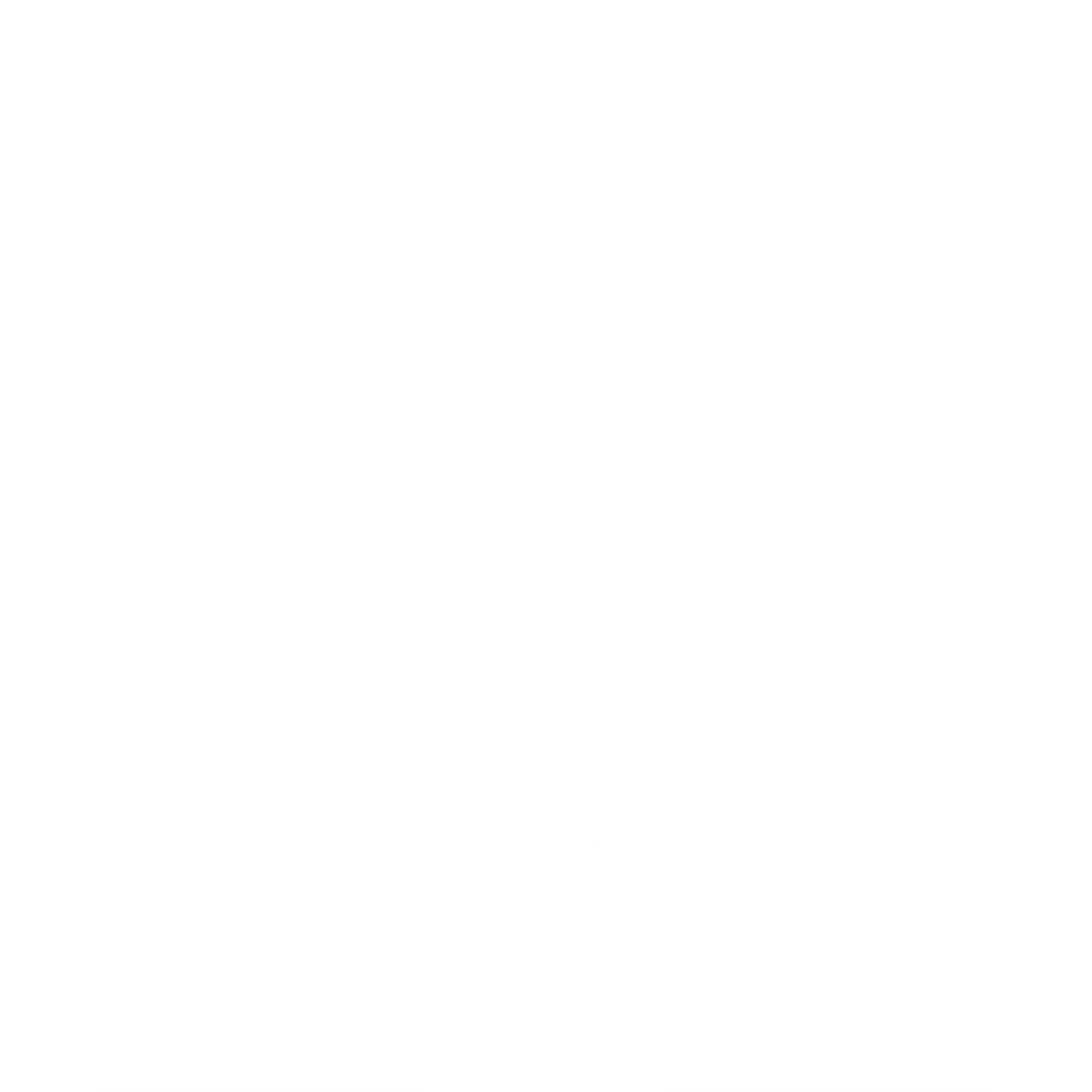 МЕРЫ
18.01.2023
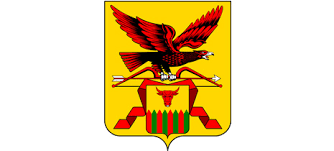 Мероприятия по привлечению кадров в отрасль здравоохранения
Повышение престижа профессии медицинского работника
Забайкальский край
планирование объемов целевого обучения по программам высшего медицинского образования
увеличение контрольных цифр приема по программам среднего профессионального образования
Реализуются различные гарантии и формы поддержки медицинских работников
предоставление мер социальной поддержки по оплате жилищно-коммунальных услуг
предоставление безвозмездно земельного участка для строительства (приобретения) жилья
предоставление стипендии студентам образовательных организаций , заключившим договоры о целевом обучении
реализация программ «Земский доктор», «Земский фельдшер»
осуществление выплат медицинским работникам при заключении трудового договора «подъемные»
предоставление служебных жилых помещений
компенсация за аренду (найм) жилых помещений
предоставление жилых помещений из числа нуждающихся в улучшении жилищных условий по договору социального найма
предоставление места в общежитии
предоставление мест в муниципальные дошкольные образовательные организации (с марта 2022 года)
предоставление льготного ипотечного кредитования (с июня 2022 года)
ПРОФЕССИОНАЛЬНАЯ АДАПТАЦИЯ
Обеспеченность кадрами
37,16 на 10 тыс. населения– врачами работающими в государственных медицинских организациях
87,57 на 10 тыс. населения– средними медицинскими работниками, работающими в государственных организациях